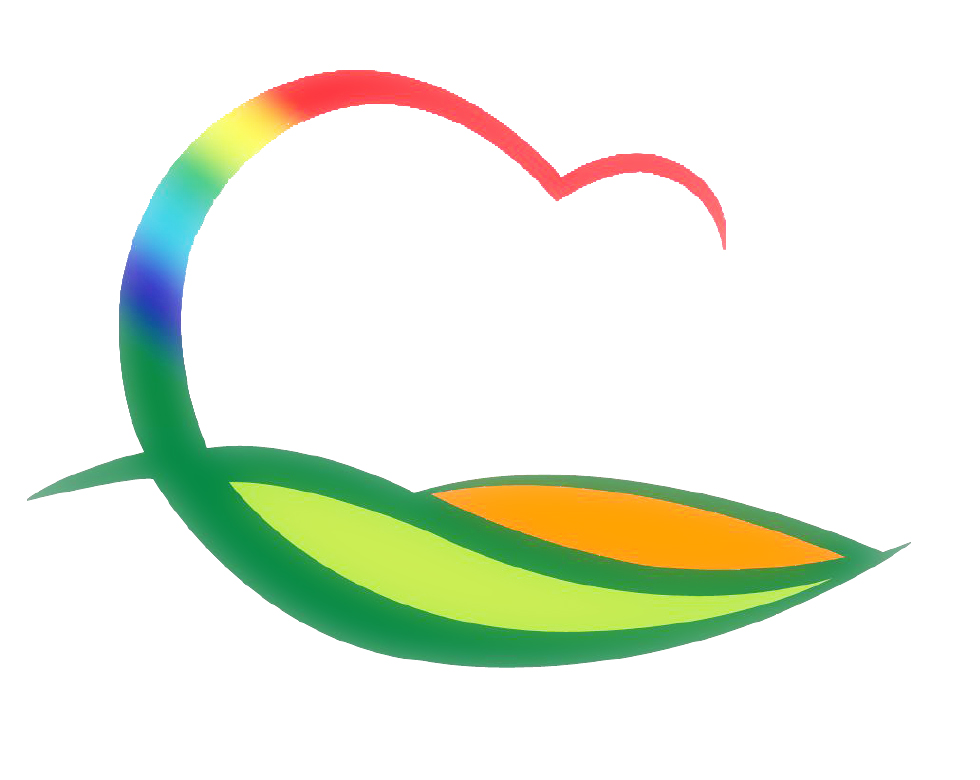 가 족 행 복 과
2-1. 신규(임용) 직원 4대 폭력예방 비대면 교육
12. 28.(월) 13:30~17:30 / PC영상회의 / 44명
4대 폭력예방(성희롱.성폭력.성매매.가정폭력) 
   ※ 법정의무교육으로 총 4시간 반드시 이수
2-2. 영동군민장학금 기탁식
12. 30.(수) 15:00 / 군수님실 / 도로보수원 일동 100만원
12. 30.(수) 15:30 / 군수님실 / 관내 레미콘3사 1,000만원
   ※ 군수님 하실 일 : 기념촬영